SIGMM Business MeetingOctober 21, 2009
Klara Nahrstedt (SIGMM Chair)
Rainer  Lienhart (SIGMM Vice Chair and Treasurer) 
Mohan Kankanhalli (SIGMM Conference Chair)

Detailed SIGMM Report submitted to ACM for 2008-2009 can be found at  www.sigmm.org
Current Status and Future Activities
SIGMM 2009-2011 Election Results
SIGMM Logo Presentation
SIGMM Venues 
SIGMM Membership and Financial Situation
SIGMM Awards (new award for Outstanding PhD Thesis) 
ACM Preservation Efforts 
Results from SIGMM Retreat 
Status report on SIGMM Educational Effort (Wei Tsang Ooi)
Status report on Academia-Industry Relations (Baochun Li)
SIGMM Election Results
Thank you to Wolfgang Effelsberg (SIGMM Vice Chair) and Nevenka Dimitrova (SIGMM Conference Director) for their dedicated and outstanding SIGMM Service from 2005 to 2009 
New Elected SIGMM Officers for 2009-2011 
SIGMM Chair: Klara Nahrstedt
SIGMM Vice-Chair: Rainer Lienhart
SIGMM Conference Director: Mohan Kankanhalli
SIGMM New Logo Presentation
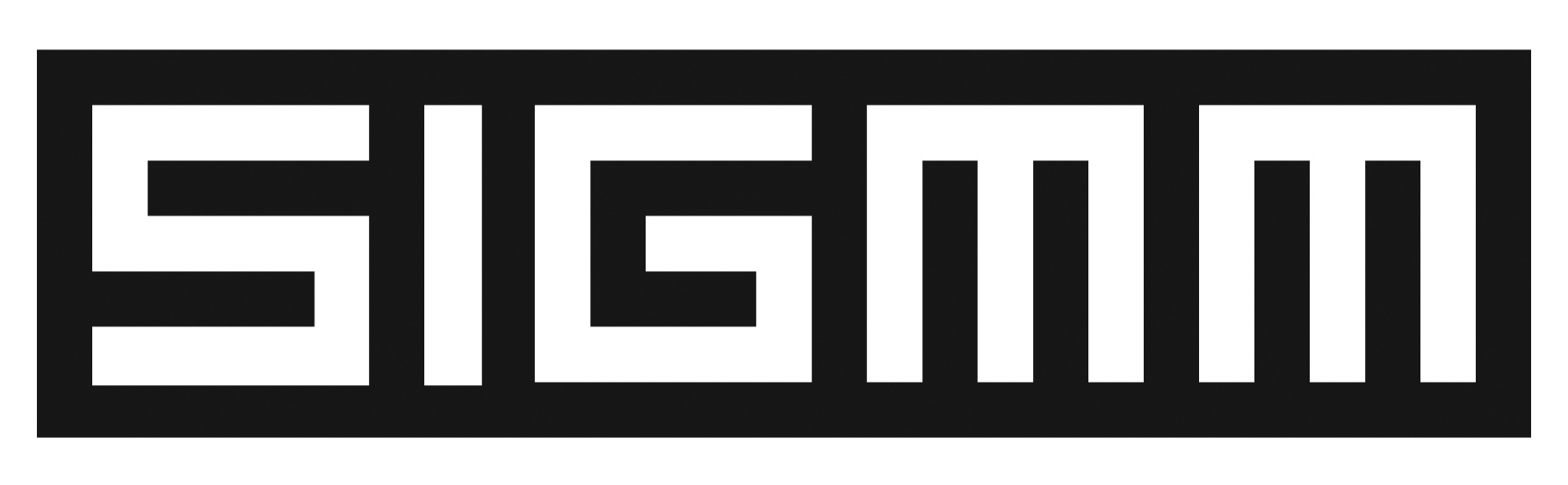 SIGMM Publication Venues
SIGMM E-Newsletter: Editor-in-Chief:  Carsten Griwotz
Push-based mode of SIGMM Information Dissemination
Dr. Griwotz will talk more about this venue shortly
Major  Activities with SIGMM Web Site, Editor-in-Chief: Balakrishnan Prabhakaran  
Pull-based mode of SIGMM Information Dissemination
Dr.  Prabhakaran will talk more about this venue shortly
ACM TOMCCAP: Editor-in-Chief: Nicolas Georganas
Dr. Geoganas will talk more about this venue shortly 
Springer Multimedia Systems Journal: Editor-in-Chief: Thomas Plagemann
Strongly connected with SIGMM community 
Dr. Plagemann will talk more about this venue shortly 
SIGMM Mailing List:  Maintained by Wolfgang Effelsberg
SIGMM Conference Venues
SIGMM Sponsored/Co-Sponsored Conferences
ACM Multimedia 2009
ACM NOSSDAV  2009
ACM  MIR 2009
ACM CIVR 2009, 
17 Conferences have SIGMM In-Cooperation Status
New Conference!: ACM Multimedia Systems (MMSys) 2010
February 22-23, 2010
Scottsdale, Arizona, USA
New Conference!: ACM International Conference on Multimedia Retrieval (ICMR)  starting 2011 
merged MIR and CIVR 
No MIR nor CIVR in 2011
There will be MIR 2010 and CIVR 2010
SIGMM Conference Venues
ACM Multimedia 2010 
October 25-29, 2010
Florence, Italy
Bids for ACM Multimedia 2011 
Two bids presented at the end of this business meeting 
Bid Decision Process 
Provide your feedback about either bid this afternoon and evening Wednesday, October 21, 2009, to SIGMM Executive Committee
Klara Nahrstedt, Mohan Kankanhalli, Ramesh Jain, Nicolas Georganas, Wolfgang Effelsberg, Thomas Plagemann, Carsten Griwotz, Yong Rui, Alberto Del Bimbo 
SIGMM Executive Committee meets on Thursday, October 22, 2009 at 8:30am in front of Jewel Room to make the decision.
SIGMM Membership and Finances
Currently 423 SIGMM Members
Join SIGMM for: $20 professional (per year) and $15 students (per year) 
Receiving SIGMM Records e-newsletter
Access to some SIGMM web site information for SIGMM members only (edu material,  …..) 
Discount for student registrations in future ACM Multimedia conferences
Join SIGMM – really important for the health of the community 
Funding of SIGMM-related awards 
Funding  of ACM Digital Library to include SIGMM Venues publications
Funding of SIGMM Web staff person to maintain and secure our SIGMM web server
Funding of  current/future SIGMM professional meetings (editorial board meetings, retreats, …)
SIGMM Awards
SIGMM Technical Achievement Award for significant and lasting technical contributions to SIGMM area
 2009 Winner Dr. Lawrence Rowe
New Award Nominations due:  May 1, 2010 
http://sigmm.utdallas.edu/SIGMM%20Awards/award_taa
New SIGMM Award for Outstanding PhD Thesis in Multimedia Computing, Communications and Applications
Submission Deadline:  January 3, 2010
Awards Committee: Svetha Venkatesh(chair), Dick Bulterman, Abed El Saddik
Nomination Condition: Must have deposited PhD thesis between January 2009 and December 2009. 
Nomination Material: 
A statement summarizing candidate’s PhD thesis contributions, potential impact and justification for nomination (2 page max). 
PhD thesis
Curriculum Vitae of the nominee
3 endorsement letters  (each letter no more than 500 words) 
One sentence of the PhD thesis contribution for which the award is being given 
Submission Process: Via website 
For more information see http://sigmm.utdallas.edu/SIGMM%20Awards/thesisaward
ACM Preservation Efforts
Major Efforts on-going in ACM to preserve
Important conference talks such as keynotes and best papers 
Past conference programs/websites
History of SIGs
Our Current SIGMM Efforts
Now History preservation chair as part of ACM Multimedia Organizational Committee
Recording of keynotes and best paper awards session
Recorded Videos are searchable and in ACM Digital Library
Future Initiatives: Looking for Preservation Editor of the SIGMM Web Portal  (as part of the editorial board for SIGMM Web Magazine)
Responsibility: preserve past information about  ACM Multimedia and other SIGMM sponsored conference programs/websites
Next Steps
Join SIGMM Organization
Volunteer in the various SIGMM Venues as members of editorial boards, chairs
Volunteer as members of awards committees
Contribute with information to the various SIGMM venues (SIGMM sponsored conferences, SIGMM Records e-newsletter, Web Magazine, TOMCCAP, ..) 
Provide feedback to any new initiatives that you would like to see happening in SIGMM 
Email to klara@illinois.edu
Results from SIGMM Retreat – October 26-27, 2008
We have established Executive Committee: 
SIG Officers, past SIGMM Chair, Editors-in-Chief for SIGMM Publication Venues (TOMCCAP, MMSJ, SIGMM E-Newsletter, SIGMM Web),  One General Chair of ACM Multimedia of that year and the following year(s) 
Appointment of one time Committee to study industry/academia impact study – lead Baochun Li (he will report on the status)
Take a survey !!!
http://tinyurl.com/yfvdcxw     or 
http://london.csl.toronto.edu/survey/index.php?sid=41493&lang=en
Link also reachable through sigmm.org under  "ACM SIGMM Survey on Industry/Academia Relationships".
 Appointment of Director-at-Large in Education  - lead Wei Tsang Ooi (he will report on the status)
Next Talks
13:32 Nicolas Georganas – State of the ACM Transactions on Multimedia Computing, Communications and Applications Journal 
13:40 Balakrishnan Prabhakaran – State of the SIGMM Web Magazine and Portal  
13:48 Carsten Griwotz – State of the SIGMM Records Newsletter 
13:55 Thomas Plagemann – State of Springer Multimedia Systems Journal 
14:02 Mohan Kankanhalli – Introduction of New Elected SIGMM Conference Director and discussion of new goals for future conferences
14:10 Bids for ACM Multimedia 2011 in North America (we have two bids, each gets 10 minutes) 
14:30 End